STEPPING UP TO
LEADERSHIP
PRESENTATION
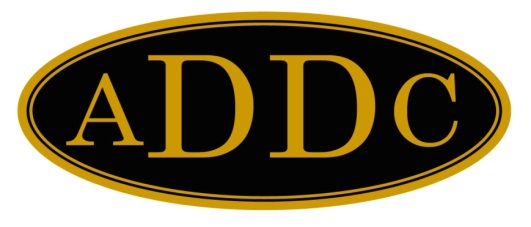 DEFINITION OF LEADERSHIP:
The action of leading a group of people or an organization.
The state or position of being a leader.
The individuals who are the leaders in an organization, regarded collectively.
The activity of leading a group of people or an organization or the ability to do this.
2
KEY ELEMENTS OF LEADERSHIP:
Leadership stems from social influence, not authority or power
Leadership requires others, and that implies they don’t need to be “direct reports”
No mention of personality traits, attributes, or even a title; there are many styles, many paths, to effective leadership
It includes a goal, not influence with no intended outcome
Leadership maximizes the efforts of others

“Tom Peters’ observation is that the best leaders don’t create
followers; they create more leaders.” Tom Peters
3
TRAITS THAT DEFINE LEADERSHIP
AWARENESS
DECISIVENESS 
EMPATHY
ACCOUNTABILITY
CONFIDENCE
OPTIMISM
HONESTY
FOCUS
INSPIRATION
4
BUILDING RELATIONSHIPS
Relationships are the means to achieving our goals
Need to build relationships one – to – one if you want people to become involved
Relationships give meaning and richness to our lives
Approach relationship building with integrity and trust.

“Relationships are the building blocks for all organizations.”  Myra Axner
5
BUILDING RELATIONSHIPS (continued)
11 Steps to Build Relationships
Build relationships one at a time
Be friendly and make a connection
Ask people questions
Tell people about yourself
Go places and do things
Accept people the way they are
Assume other people want to form relationships
Overcome your fear of rejection
Be persistent
Invite people to get involved
Enjoy people.
6
EMOTIONAL INTELLIGENCE IN LEADERSHIP
EI – is the ability to understand and manage your own emotions, and those of the people around you.  
5 Main Elements of Emotional Intelligence:
Self-Awareness
Self-Regulation
Motivation
Empathy
Social Skills
7
LEADING THROUGH CHANGE
Change initiatives succeed only about 54% of the time
Change fatigue (pressure to make too many changes in too little time)
Loss of faith in the initial impetus for the changes
Not enough input from the members
Person leading the change doesn’t have ownership
8
LEADING THROUGH CHANGE (continued)
5 Steps for leading through change:
Give direction
Provide protection
Clarify roles
Manage conflict
Shape the norm

“Great leaders that guide an organization through necessary changes don’t do it all by themselves.  They bring all members together and leverage their talent pool in a collaborative manner.  This creates buy-in at all levels which is critical.”  Brent Gleeson
9
DEVELOPING LEADERS
MODEL
MENTOR
MONITOR
MOTIVATE
MULTIPLY
10
QUALITIES OF LEADERS
ENERGY
AMBITION
MOTIVATION
CREATIVITY
LEADERSHIP
VISION
STRATEGY
MANAGEMENT
ENTHUISIAM
11
12
BIBLIOGRAPHY
Definition of Leadership:
http://www.businessdictionary.com/definition/leadership_html#ixzz3jYuIC96L
Servant Leadership, Robert K. Greenleaf 
©Greenleaf Center for Servant Leadership  133 Peachtree Street, NE | Lobby Suite 350 | Atlanta, GA 30303 
https://greenleaf.org/what-is-servant-leadership/
What is Leadership?  By Kevin Kruse; published by Forbes; April 9, 2013.
The 9 Traits That Define Great Leadership; by Peter Economy; Jan 24, 2014
https://www.google.com/?gws_rd=ssl#q=the+9+traits+that+define+great+leadership or www.inc.com/peter.../the-9-traits-that-define-great-leadership.html
Relationship Building; by Marya Axner; published by The Topsfield Foundation; 1993.
http://ctb.ku.edu/en/table-of-contents/leadership/leadership-functions/build-sustain-relationships/main
Emotional Intelligence in Leadership; by James Manktelow & Amy Carlson;
https://www.google.com/?gws_rd=sslemotional%20Intelligence%20in%20Leadership   www.mindtools.com › Leadership Skills
(Continued on next slide)
13
BIBLIOGRAPHY (continued)
The Chaos of Change:  3 Keys to Leading Through Transitions;  by Ilan Mochari; June 12, 2014;
www.inc.com/ilan-mochari/3-tips-leading-change.html
5 Steps for Leading Through Adaptive Change; by Brent Gleeson; August 10, 2014;
www.forbes.com/.../5-steps-for-leading-through-adaptive-change/
Lead People, Manage Process; by Monte Wyatt; August 18, 2015;
http://montewyatt.com/lead-people-manage-processes/
  My Mentor’s Mantra: “It’s All About Execution”; by Adena Friedman; August 18, 2015;
https://www.google.com/?gws_rd=ssl#q=My+Mentor%27s+Mantra:+%22It%27s+All+About+Execution%22;  https://twitter.com/adenatfriedman/status/633977463895392256
 Servant Leadership – Serving and Succeeding; by Jon Barsness; August 18, 2015;
https://www.linkedin.com/pulse/servant-leadership-serving-succeeding-jon-barsness
 Will Millennial Women Seek Leadership?; by Michelle Silverthorn; August 17, 2015;
https://www.linkedin.com/pulse/millennial-women-seek-leadership-michelle-silverthorn